Brian Sandoval
Governor

Richard Whitley
Director
Julie Kotchever, Ph.D.
Administrator

Ihsan Azzam, Ph.D., M.D.
Chief Medical Officer
Efforts to Improve Immunization Coverage Rates in Nevada - Adults
Kristy Zigenis
Adult Immunization Coordinator
Department of Health and Human Services
1
Vaccines Aren’t Just For Kids
Adults need vaccines to keep themselves and our communities healthy

Many adults are unaware or misinformed about the need for vaccines beyond childhood

A provider’s recommendation is one of the strongest predictors of whether the patient gets the vaccine.
Department of Health and Human Services
2
The Standards for Adult Immunization PracticeAll Providers who serve adults, at every clinical encounter
Department of Health and Human Services
3
Department of Health and Human Services
4
Department of Health and Human Services
5
National Adult Immunization Landscape
Flu (2016-17)	 		43.3% of adults ≥18
Pneumococcal (2016)		72.4% of adults ≥65 
Tdap (2016)			36.1% of adults 18-64
Zoster (2015)			30.6% of adult ≥60











(Rates were found on CDC fluvaxview, 2015 National Health Interview Survey and MMWR 2015)
Department of Health and Human Services
6
Nevada Adult Immunization Landscape
Although Nevada’s uninsured rate has dropped over the past few years it has not translated into higher vaccination coverage rates.



Flu (2016-17)	 			33.4% of adults ≥18
Pneumococcal (2016)			65.9% of adults ≥65 
Td/Tdap (2016)				50.9% of adults ≥18
Zoster (6/2017)				21.5% of adult ≥64






(Rates were run using Crystal Reports off the NV WebIZ replica database, CDC fluvaxview, 2015 National Health Interview Survey)
Department of Health and Human Services
7
Barriers to Improving Vaccination Rates
Limited patient awareness of the need for vaccines as an adult
Financial burden on patient for out of pocket expenses (Co-pay/Deductible)
Limited incorporation of vaccination recommendation into routine patient care by adult providers
Limited/incorrect use of the State Immunization Information System (WebIZ)
Financial burden on the provider due to inadequate reimbursement rates
Confusion over Medicare Vaccine Coverage                        (Part B vs Part D)
Department of Health and Human Services
8
Barriers to Improving Vaccination Rates
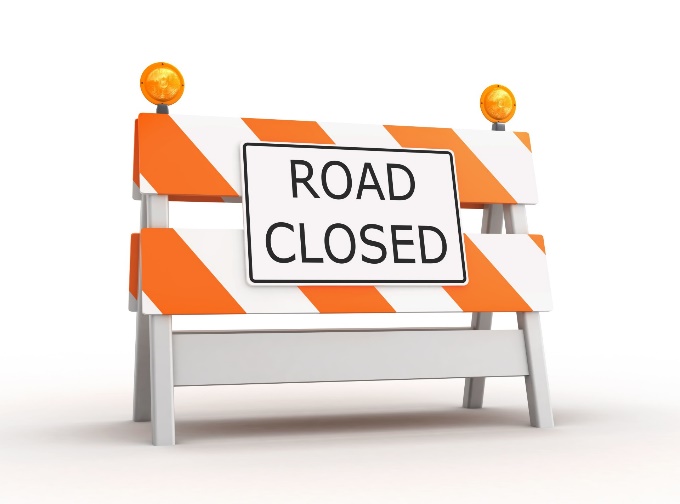 Mistaken assumptions about vaccines
Fear of side effects/ fear of needles
Lack of reliable transportation
Mistrust of medical institutions due to prior negative experiences navigating the healthcare system
Many adults see multiple specialty providers to manage chronic conditions and may ‘fall through the cracks’
Not all providers carry all ACIP recommended vaccines creating a potential missed opportunity by sending them elsewhere
Department of Health and Human Services
9
Part B vs Part D
Vaccines covered by Part B	
Influenza
Pneumococcal
Hepatitis B (High Risk)
Other vaccines based on risk and exposure (ex. Tetanus after a skin puncture wound)
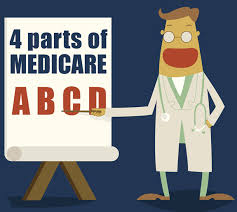 Vaccines covered by Part D*
Shingles
Td/Tdap
Varicella
Most other recommended/prescribed vaccines	
*Patient cost will vary depending on an individual’s Part D plan and where they go to receive the vaccine
Department of Health and Human Services
10
Nevada Adult Immunization Partnership and Improvement Grant
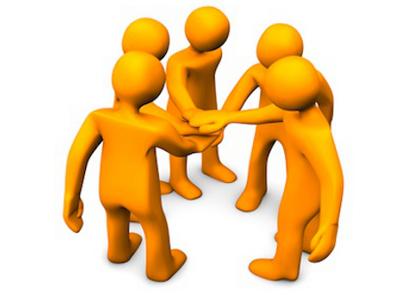 Department of Health and Human Services
11
Provider EducationSite Visits
57 Participating Sites
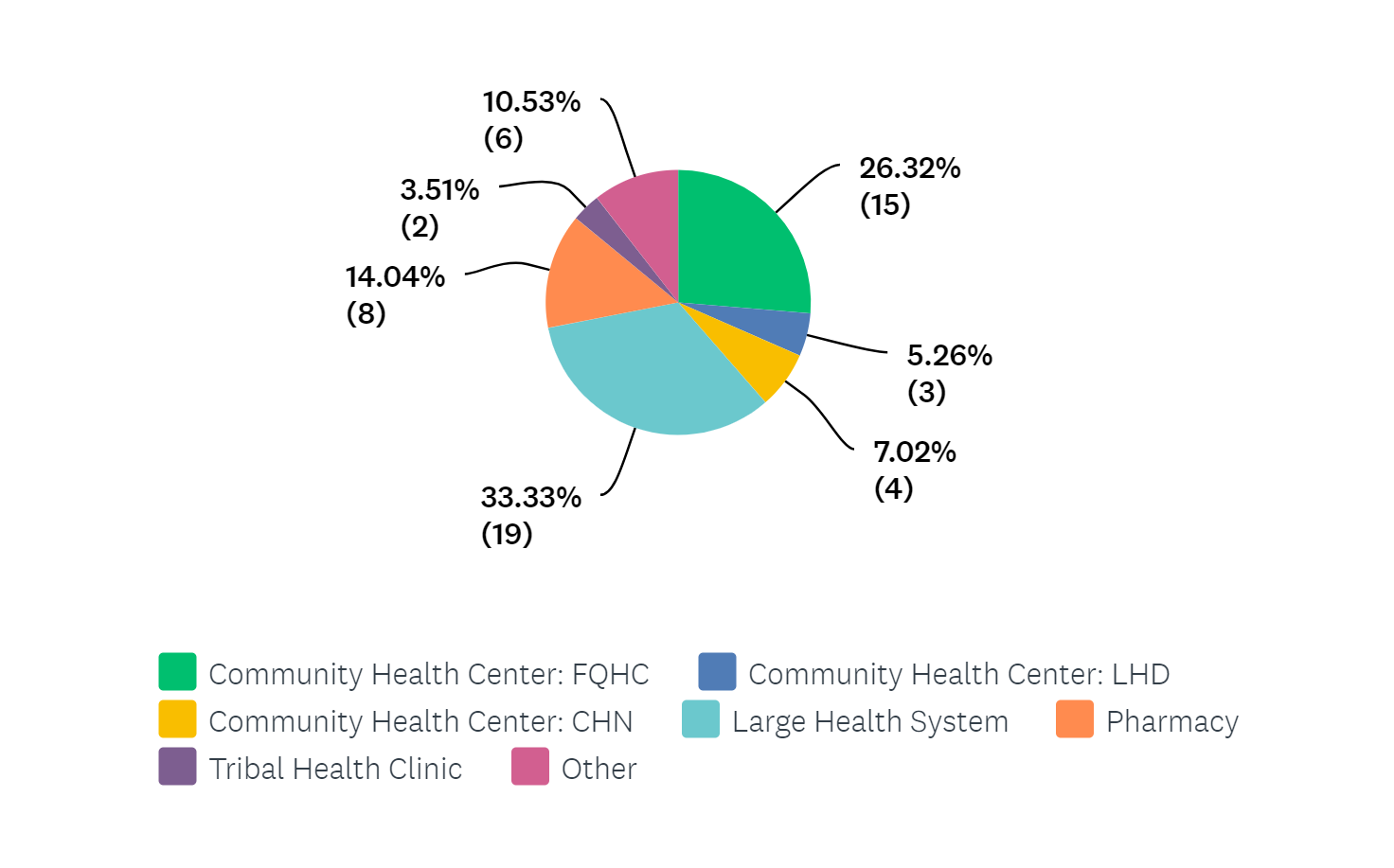 Department of Health and Human Services
12
Quality Improvement Strategies
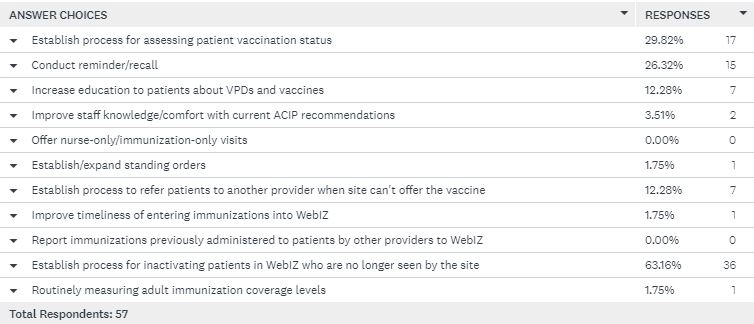 Department of Health and Human Services
13
Provider EducationSite Visits
Roughly 60% of participating 
			sites saw an improvement to 
			their coverage rates 

The average rate of improvement was 14% points
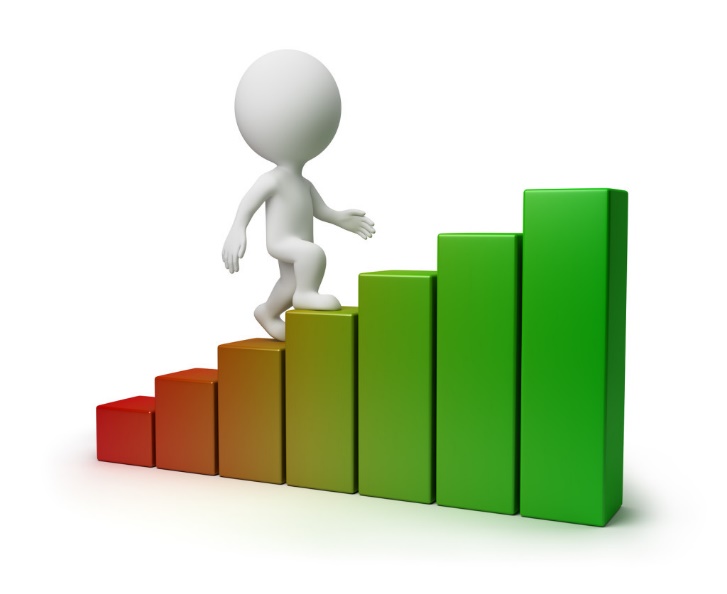 Department of Health and Human Services
14